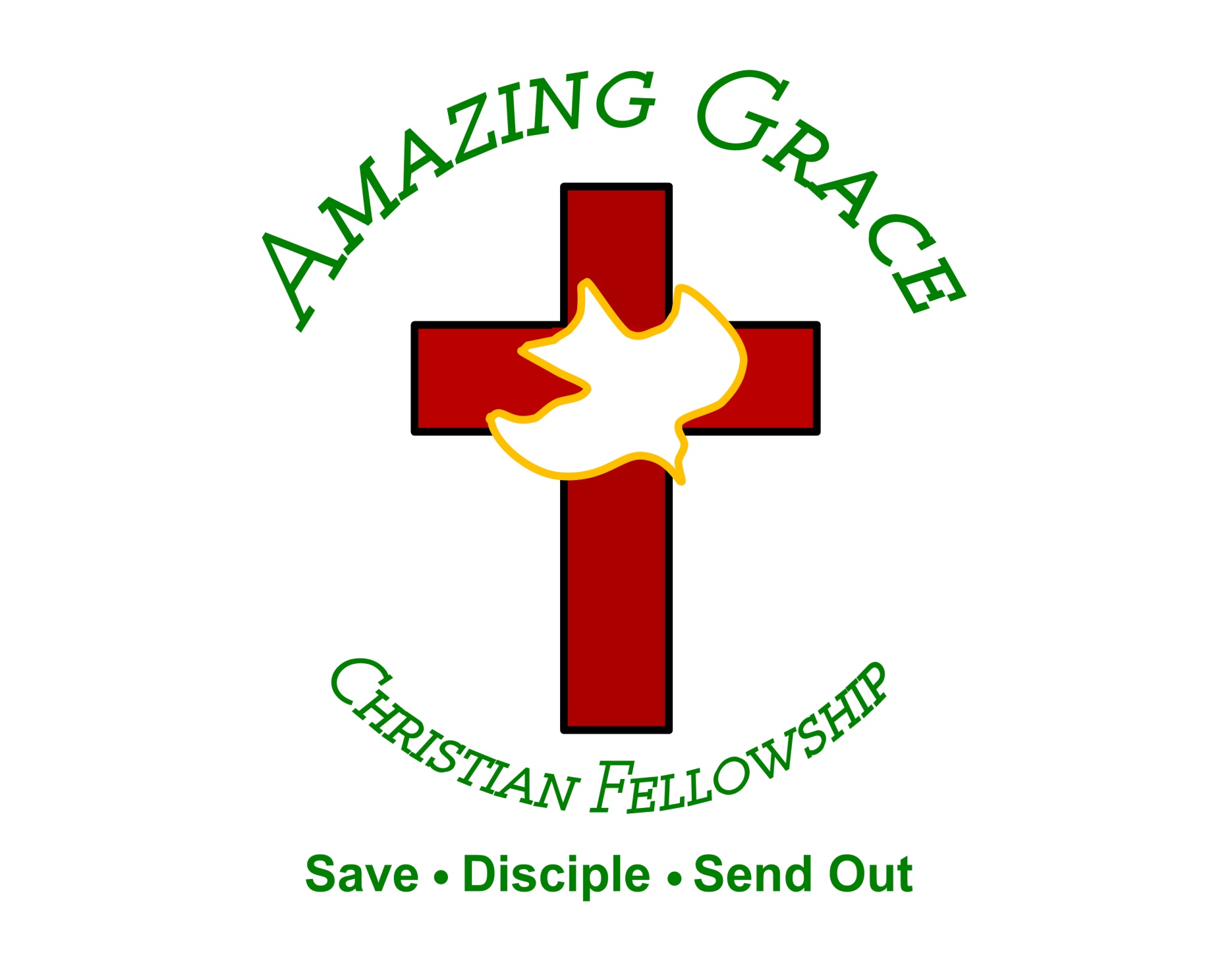 Gird Up the Loins of Your Mind
by Pastor Fee Soliven
1 Peter 1:12-17
Wednesday Evening
January 11, 2023
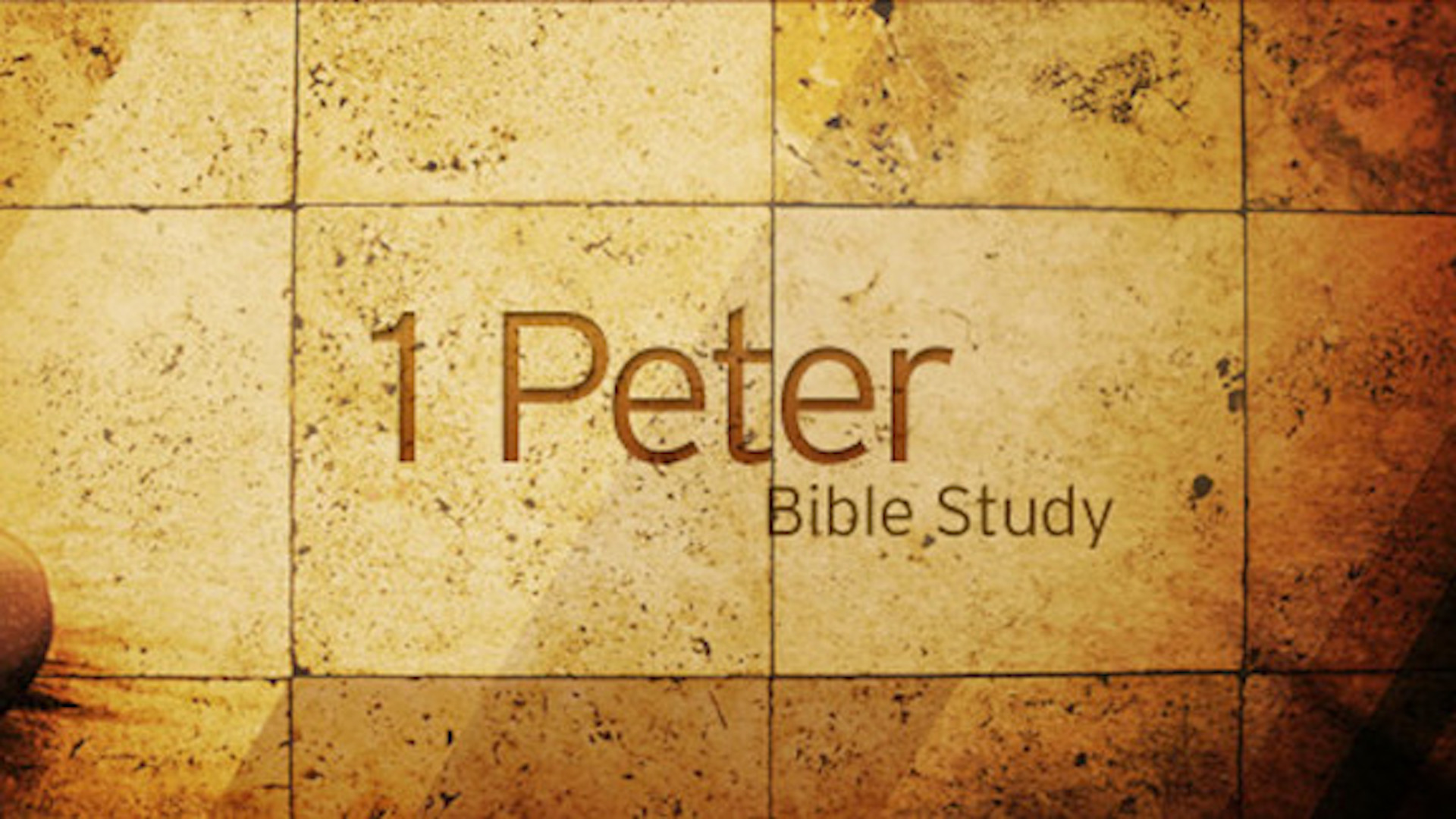 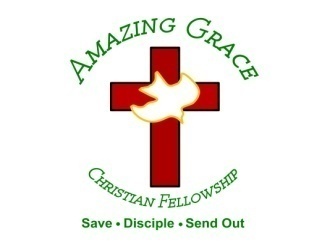 1 Peter 1:12-17
12 To them it was revealed that, not to themselves, but to us they were ministering the things which now have been reported to you through those who have preached the gospel to you by the Holy Spirit sent from heaven--things which angels desire to look into.
13 Therefore gird up the loins of your mind, be sober, and rest your hope fully upon the grace that is to be brought to you at the revelation of Jesus Christ; 14 as obedient children, not conforming yourselves to the former lusts, as in your ignorance; 15 but as He who called you is holy, you also be holy in all your conduct,
16 because it is written, "Be holy, for I am holy."  17 And if you call on the Father, who without partiality judges according to each one's work, conduct yourselves throughout the time of your stay here in fear;
12 To them it was revealed that, not to themselves, but to us they were ministering the things which now have been reported to you through those who have preached the gospel to you by the Holy Spirit sent from heaven--things which angels desire to look into.
13 Therefore gird up the loins of your mind, be sober, and rest your hope fully upon the grace that is to be brought to you at the revelation of Jesus Christ;
Luke 12:35
Be dressed for service and keep your lamps burning.
Romans 8:19
The creation waits in eager expectation for the revelation of the sons of God.
Ephesians 6:14
Stand firm then, with the belt of truth buckled around your waist, with the breastplate of righteousness arrayed,
Colossians 3:4
When Christ, who is your life, appears, then you also will appear with Him in glory.
1 Thessalonians 5:6
So then, let us not sleep as the others do, but let us remain awake and sober.
1 Thessalonians 5:8
But since we belong to the day, let us be sober, putting on the breastplate of faith and love, and the helmet of our hope of salvation.
14 as obedient children, not conforming yourselves to the former lusts, as in your ignorance;
Ephesians 4:21-24
21 if indeed you have heard Him and have been taught by Him, as the truth is in Jesus: 22 that you put off, concerning your former conduct, the old man which grows corrupt according to the deceitful lusts,
23 and be renewed in the spirit of your mind, 24 and that you put on the new man which was created according to God, in true righteousness and holiness.
Philippians 3:13-14
13 Brethren, I do not count myself to have apprehended; but one thing I do, forgetting those things which are behind and reaching forward to those things which are ahead, 14 I press toward the goal for the prize of the upward call of God in Christ Jesus.
Colossians 3:5 
Put to death therefore what is earthly in you: sexual immorality, impurity, passion, evil desire, and covetousness, which is idolatry.
Galatians 5:16  
But I say, walk by the Spirit, and you will not gratify the desires of the flesh.
Romans 6:12 
Let not sin therefore reign in your mortal body, to make you obey its passions.
Ephesians 4:21-24
21 if indeed you have heard Him and have been taught by Him, as the truth is in Jesus: 22 that you put off, concerning your former conduct, the old man which grows corrupt according to the deceitful lusts,
23 and be renewed in the spirit of your mind, 24 and that you put on the new man which was created according to God, in true righteousness and holiness.
15 but as He who called you is holy, you also be holy in all your conduct,
2 Corinthians 7:1
Therefore, beloved, since we have these promises, let us cleanse ourselves from everything that defiles body and spirit, perfecting holiness in the fear of God.
1 Thessalonians 4:7
For God has not called us to impurity, but to holiness.
James 3:13
Who is wise and understanding among you? Let him show it by his good conduct, by deeds done in the humility that comes from wisdom.
1 John 3:3
And everyone who has this hope in Him purifies himself, just as Christ is pure.
16 because it is written, 
"Be holy, for I am holy."
Leviticus 11:44-45
44 For I am the LORD your God. You shall therefore consecrate yourselves, and you shall be holy; for I am holy. Neither shall you defile yourselves with any creeping thing that creeps on the earth. 45 For I am the LORD who brings you up out of the land of Egypt, to be your God. You shall therefore be holy, for I am holy.
Leviticus 19:2
"Speak to all the congregation of the children of Israel, and say to them: 'You shall be holy, for I the LORD your God am holy”
Leviticus 20:7
“Consecrate yourselves therefore, and be holy, for I am the LORD your God”
Hebrews 12:14
Make every effort to live in peace with all men and to be holy; without holiness no one will see the Lord.
17 And if you call on the Father, who without partiality judges according to each one's work, conduct yourselves throughout the time of your stay here in fear;
1 Thessalonians 4:13-18
13 But I do not want you to be ignorant, brethren, concerning those who have fallen asleep, lest you sorrow as others who have no hope. 14 For if we believe that Jesus died and rose again, even so God will bring with Him those who sleep in Jesus.
15 For this we say to you by the word of the Lord, that we who are alive and remain until the coming of the Lord will by no means precede those who are asleep. 16 For the Lord Himself will descend from heaven with a shout, with the voice of an archangel, and with the trumpet of God. And the dead in Christ will rise first.
17 Then we who are alive and remain shall be caught up together with them in the clouds to meet the Lord in the air. And thus we shall always be with the Lord. 18 Therefore comfort one another with these words.
1 Corinthians 15:50-54
50 Now this I say, brethren, that flesh and blood cannot inherit the kingdom of God; nor does corruption inherit incorruption. 51 Behold, I tell you a mystery: We shall not all sleep, but we shall all be changed-- 52 in a moment, in the twinkling of an eye, at the last trumpet. For the trumpet will sound, and the dead will be raised incorruptible, and we shall be changed.
53 For this corruptible must put on incorruption, and this mortal must put on immortality. 54 So when this corruptible has put on incorruption, and this mortal has put on immortality, then shall be brought to pass the saying that is written: "Death is swallowed up in victory."
20 Again, when a righteous man turns from his righteousness and commits iniquity, and I lay a stumbling block before him, he shall die; because you did not give him warning, he shall die in his sin, and his righteousness which he has done shall not be remembered; but his blood I will require at your hand.
Acts 2:38-39
38 Then Peter said to them, "Repent, and let every one of you be baptized in the name of Jesus Christ for the remission of sins; and you shall receive the gift of the Holy Spirit. 39 For the promise is to you and to your children, and to all who are afar off, as many as the Lord our God will call."
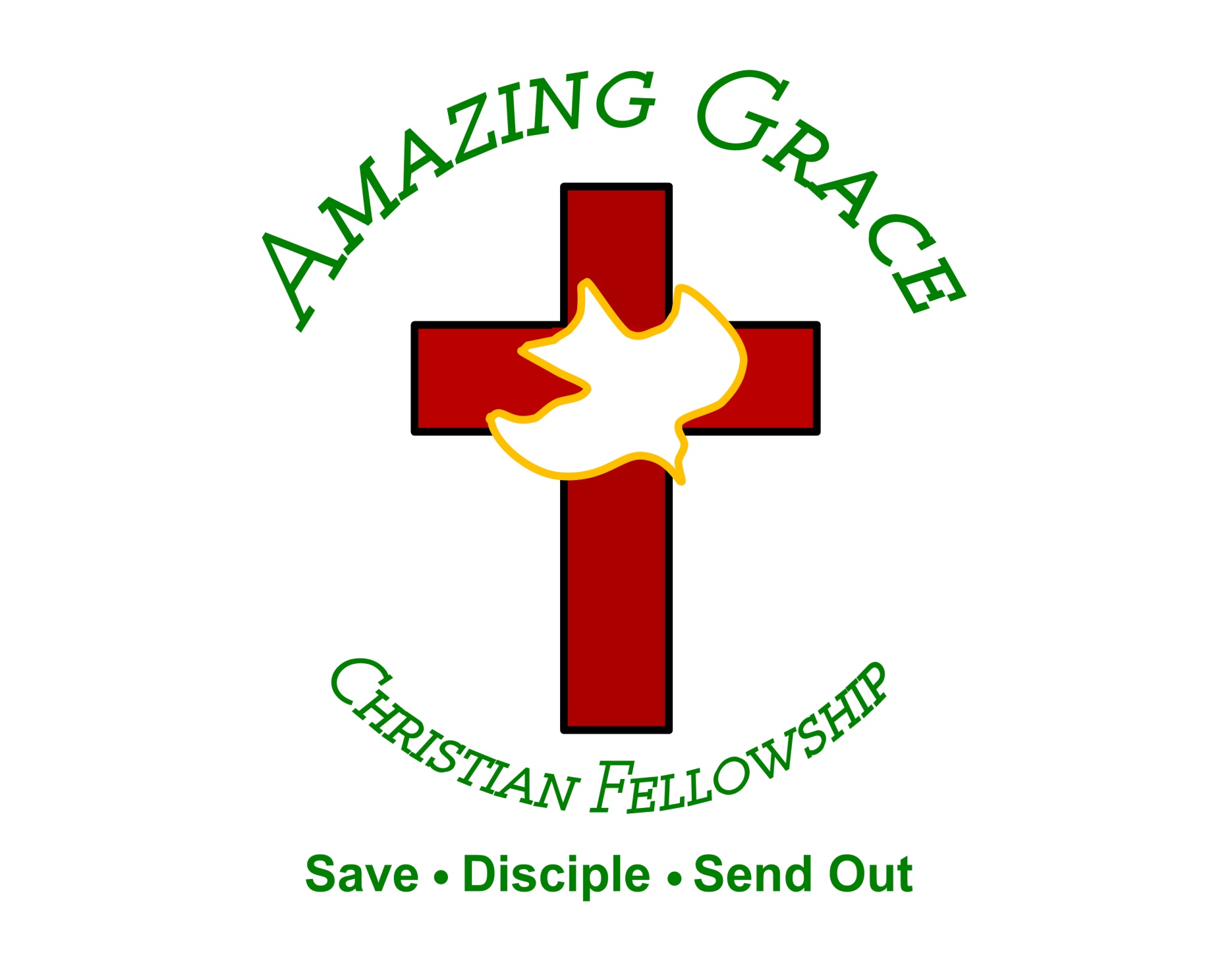